Projeto “Apoio e análise para a implementação das ações na atenção básica da linha de cuidado para sobrepeso e obesidade nos municípios do 
Grande ABC paulista”
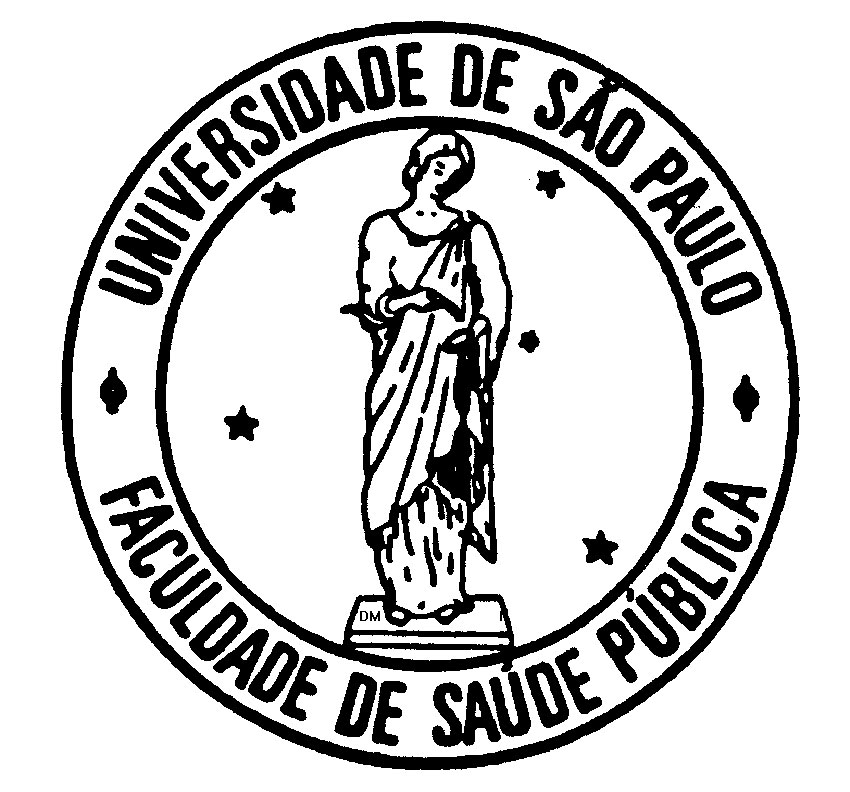 14 de Setembro, 2021
[Speaker Notes: - Olá! Agradecimentos gerais. Obrigada primeiramente gostaria muito de agradecer a vocês pela participação. Agradecer a professora Patrícia Jaime por ser minha orientadora nessa jornada e as professoras Priscila Sato e Patrícia Chueiri que tenho certeza que possuem ricas contribuições.]
Vigilância
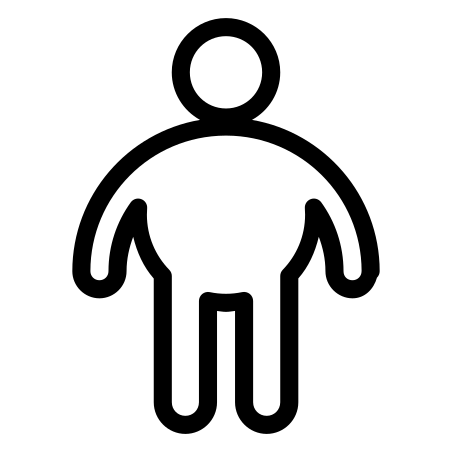 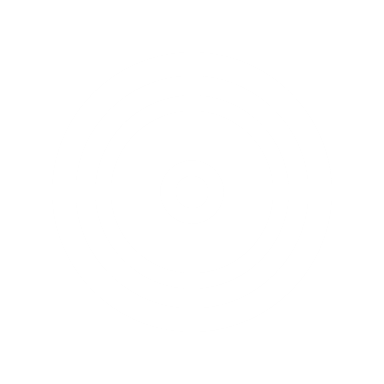 Estigma
Promoção
Educação 
Permanente em Saúde
MANEJO
Gestão do cuidado e abordagem coletiva no manejo da obesidade
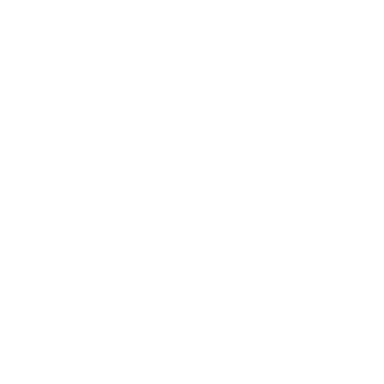 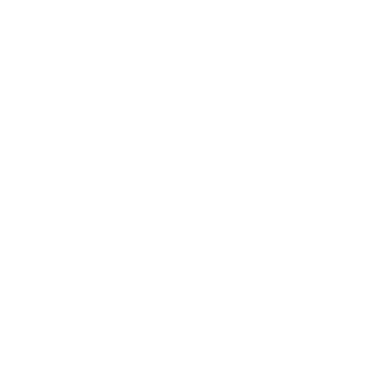 GESTÃO
Gestão
Manejo
Gestão Local com abordagem intersetorial
PROMOÇÃO
VIGILÂNCIA
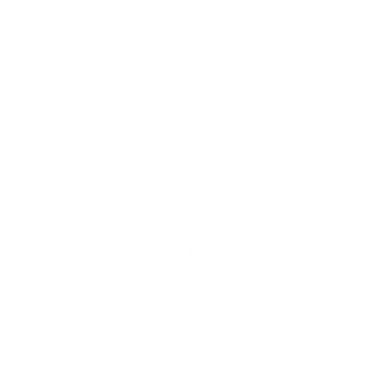 Vigilância Alimentar e Nutricional
Promoção da Alimentação Adequada e Saudável e da Atividade Física e Práticas Corporais
Projeto: Apoio e análise para a implementação das ações na atenção básica da linha de cuidado para sobrepeso e obesidade nos municípios do Grande ABC Paulista
ESTIGMA
Estigma da obesidade
[Speaker Notes: Relembrar... E para quem não participou da reunião passada
Oficinas presenciais e EAD]
INÍCIOOficinas presenciais
setembro 2021
3
oficinas presenciais
proposta
Formar facilitadores
3 oficinas: uma para cada eixo temático
Capacidade  de formação de 30-35 profissionais por oficina
CH: 30h cada
Oficinas com foco na formação de facilitadores
Replicarão as oficinas com outros profissionais da saúde, ampliando a disseminação das temáticas nos territórios
4
[Speaker Notes: relembrar]
CALENDÁRIO
(2 módulos em um dia - quinzenal)
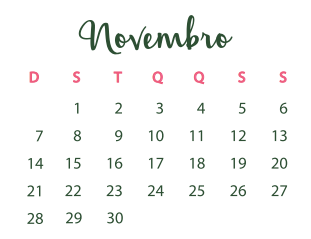 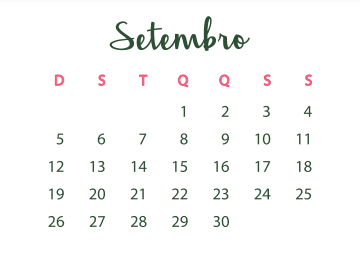 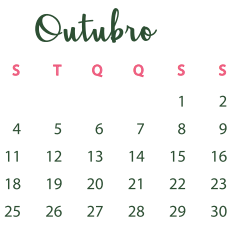 Oficina Vigilância
 (6 módulos  - 4h cada)
Oficina Promoção
 (6 módulos  - 4h cada)
Oficina Manejo
 (7 módulos  - 4h cada)
Feriados
5
[Speaker Notes: Pulando uma semana para preparação da equipe e talvez ajude em não tirar profissionais da atenção em semana consecutivas]
Distribuição de vagas por município
35 vagas/ oficina
6
locais
Definir município(s) sede(s)
Oficina de vigilância alimentar e nutricional
Oficina de gestão do cuidado e abordagem coletiva no manejo da obesidade
Oficina de promoção da alimentação adequada e saudável e da atividade física
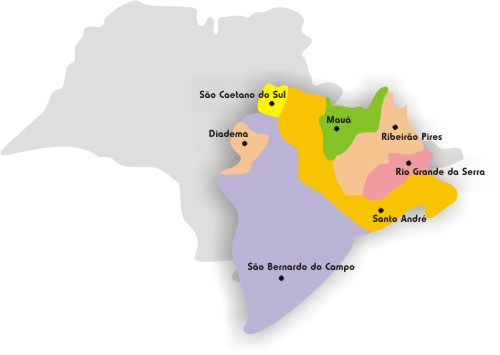 Protocolo de segurança (COVID-19)
7
[Speaker Notes: Quando podemos ter a resposta final de onde será?]
Oficina de vigilância alimentar e nutricional
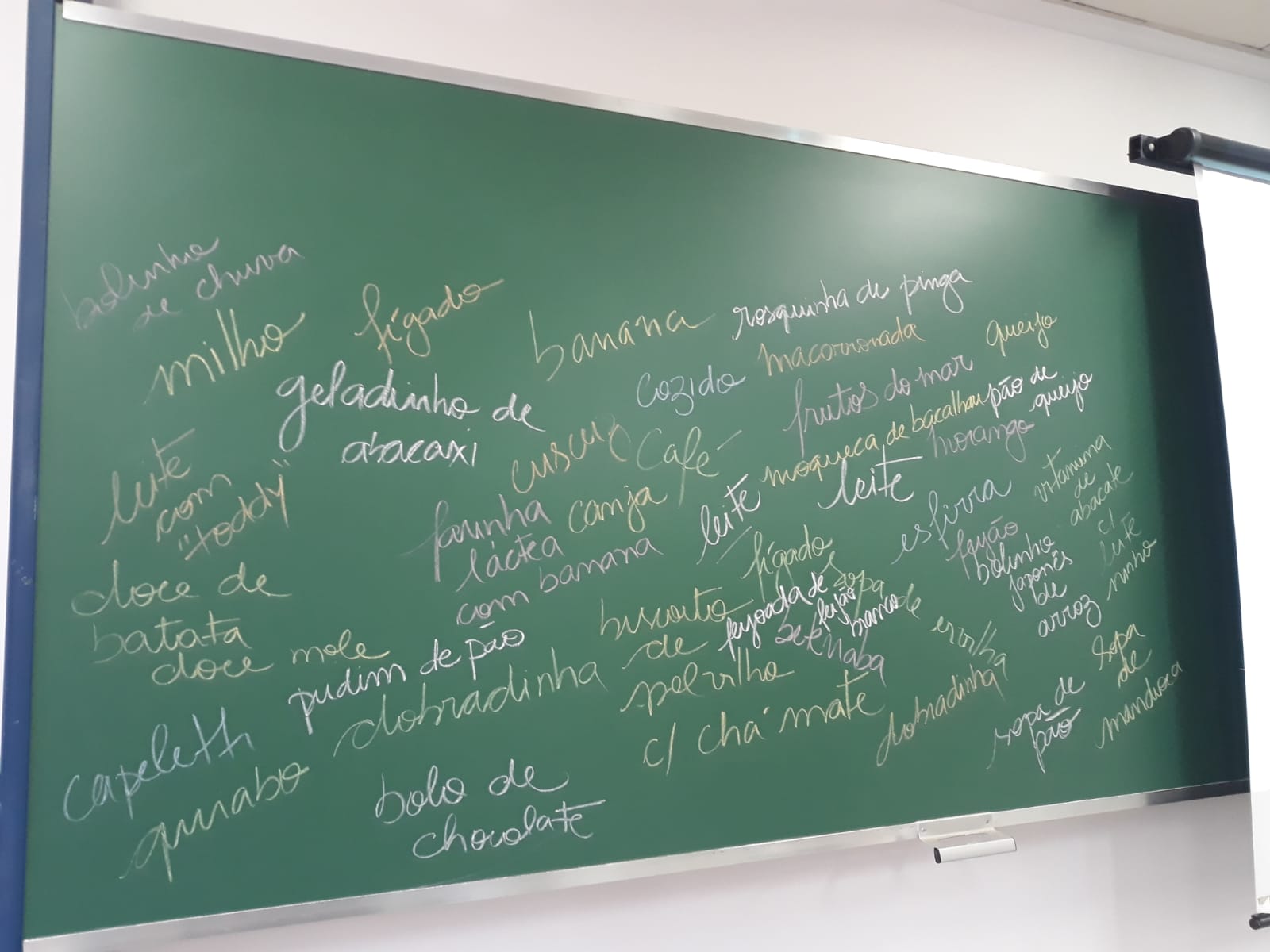 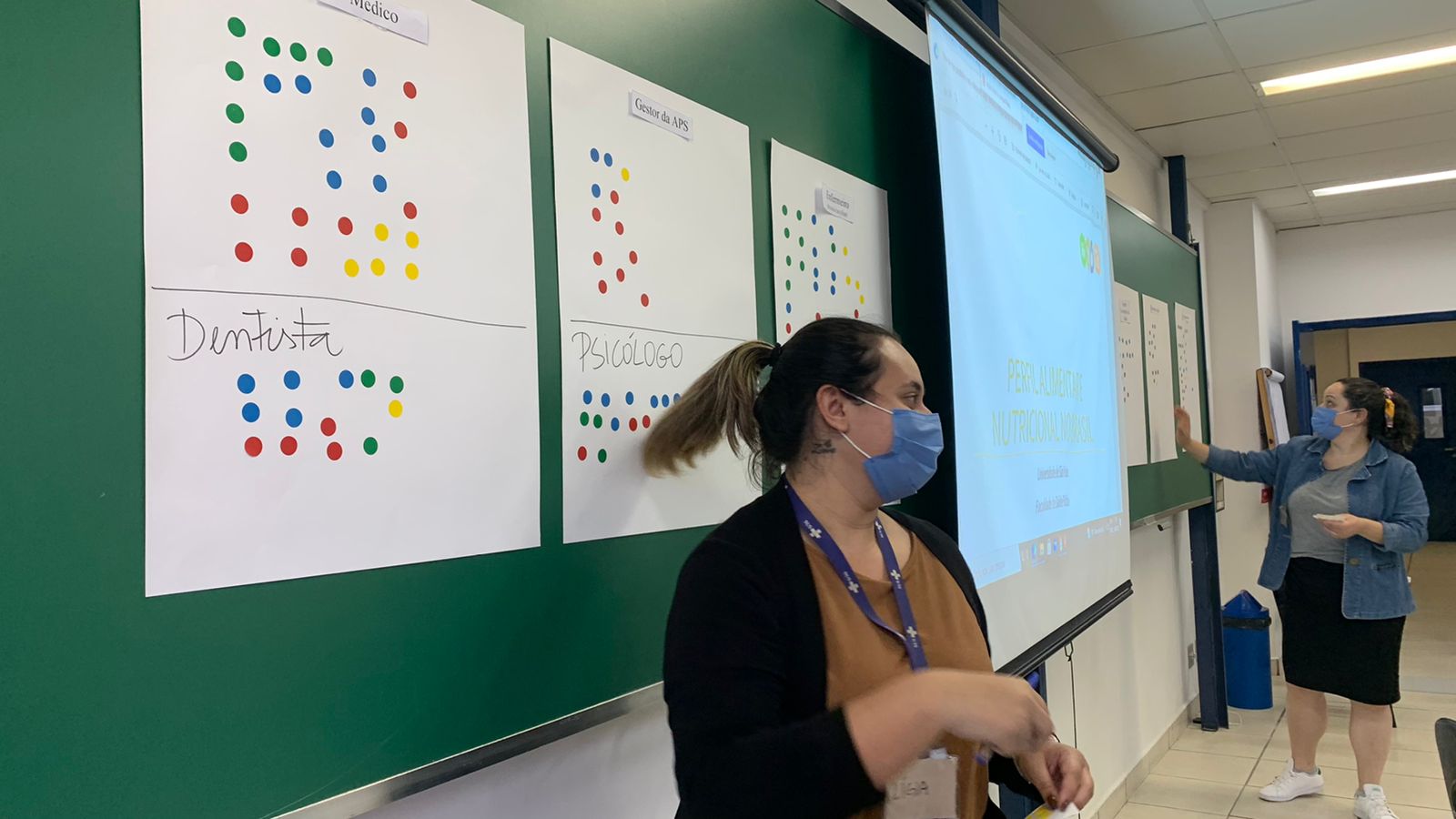 8
Oficina de vigilância alimentar e nutricional
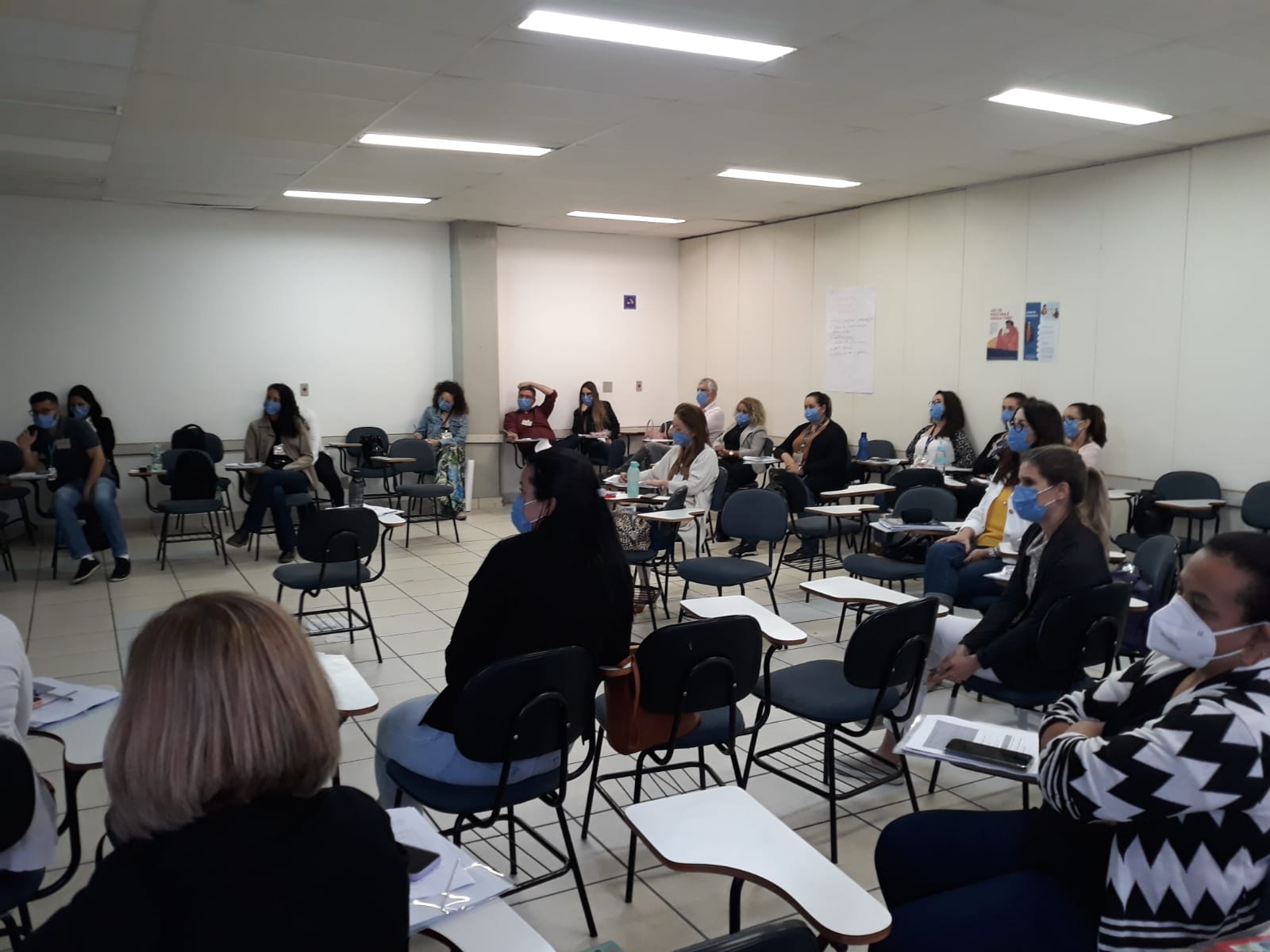 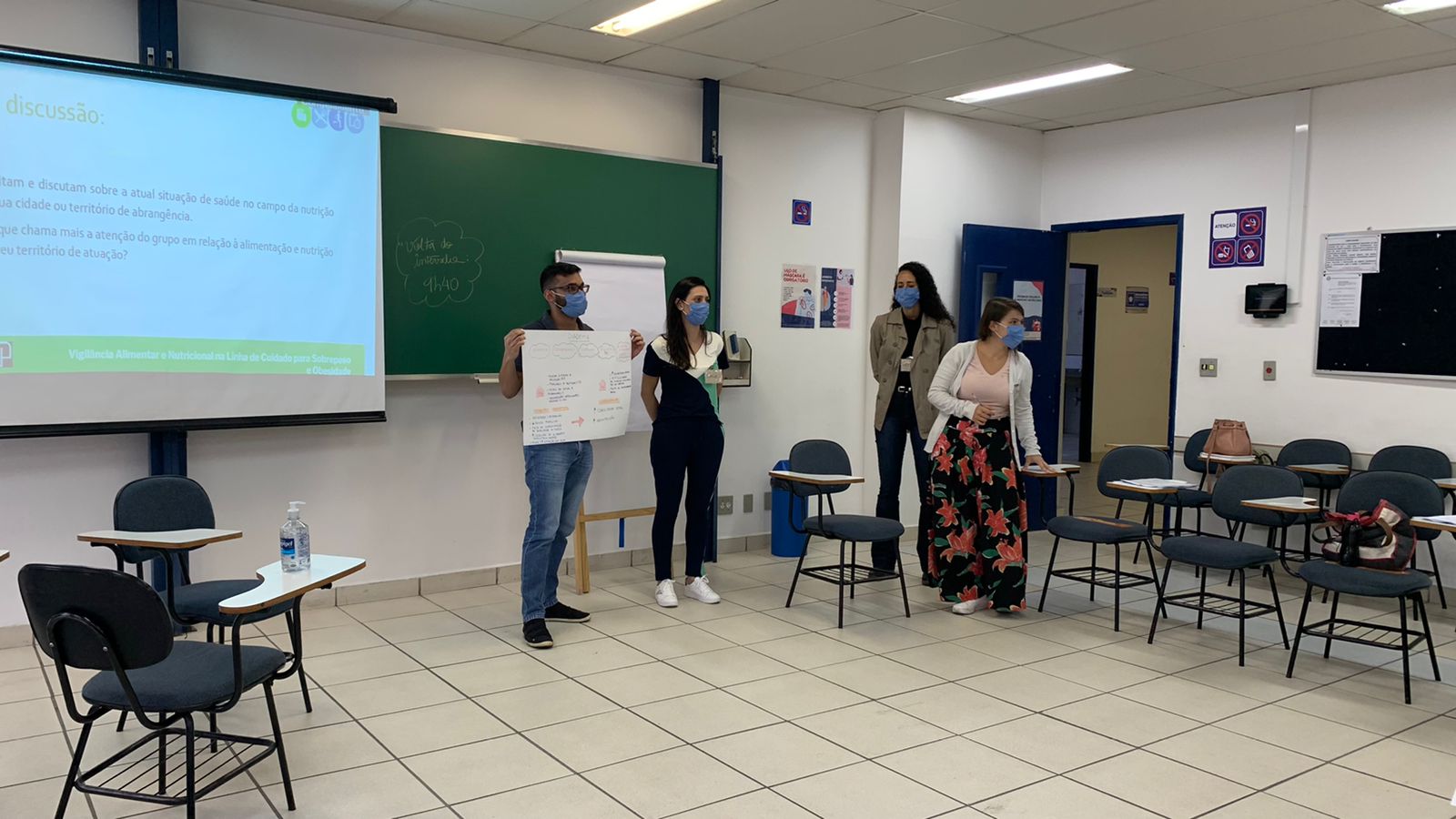 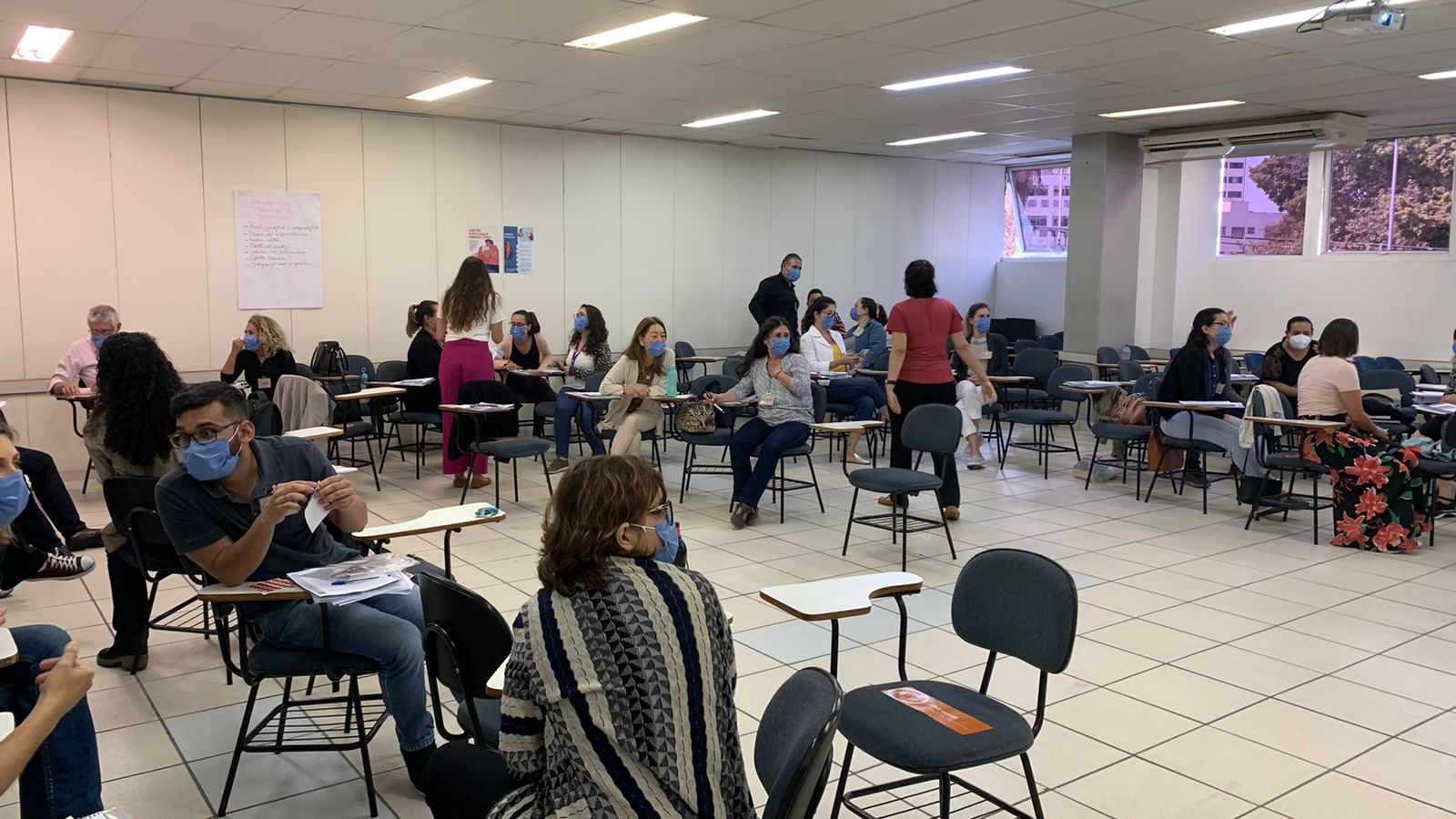 9
Oficina de Promoção da Alimentação Adequada e saudável e da atividade física e práticas corporais
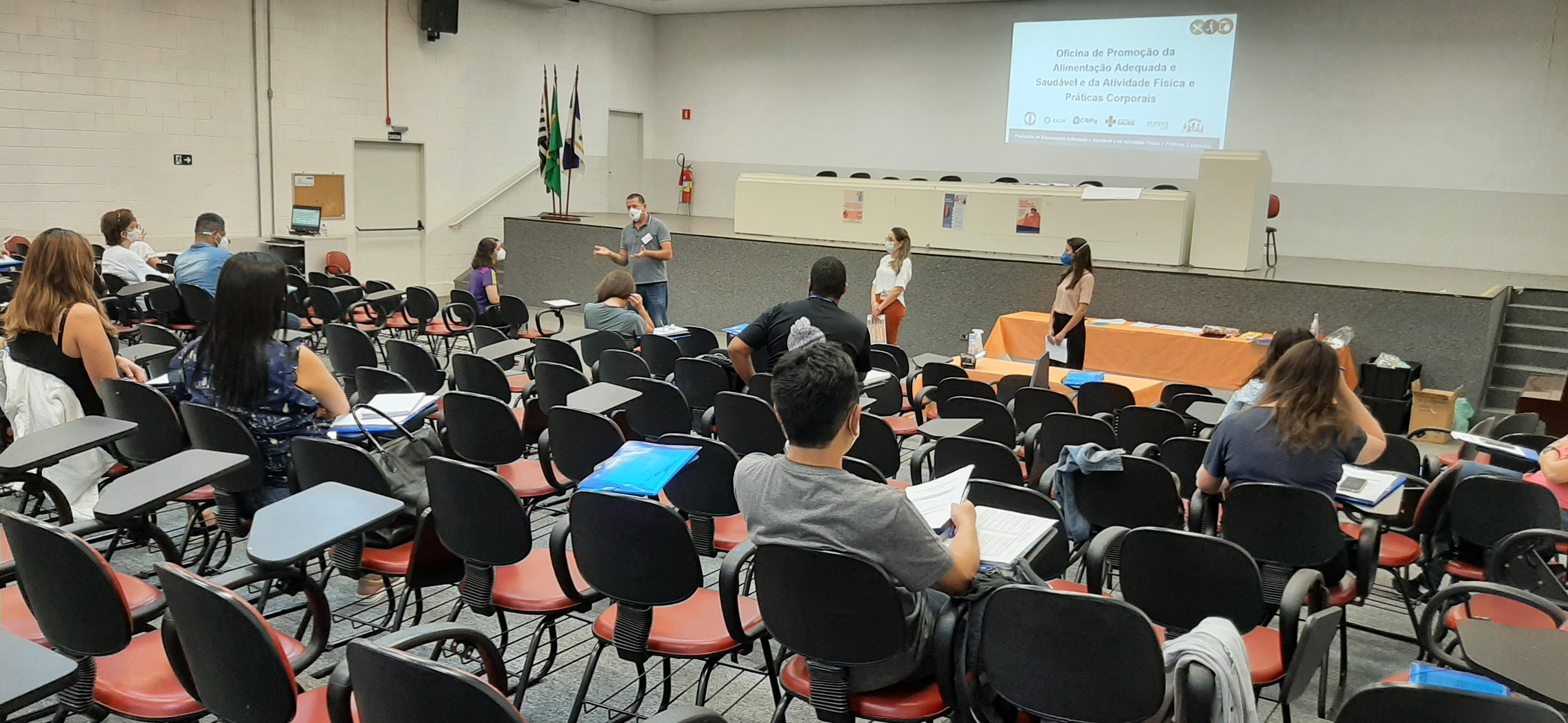 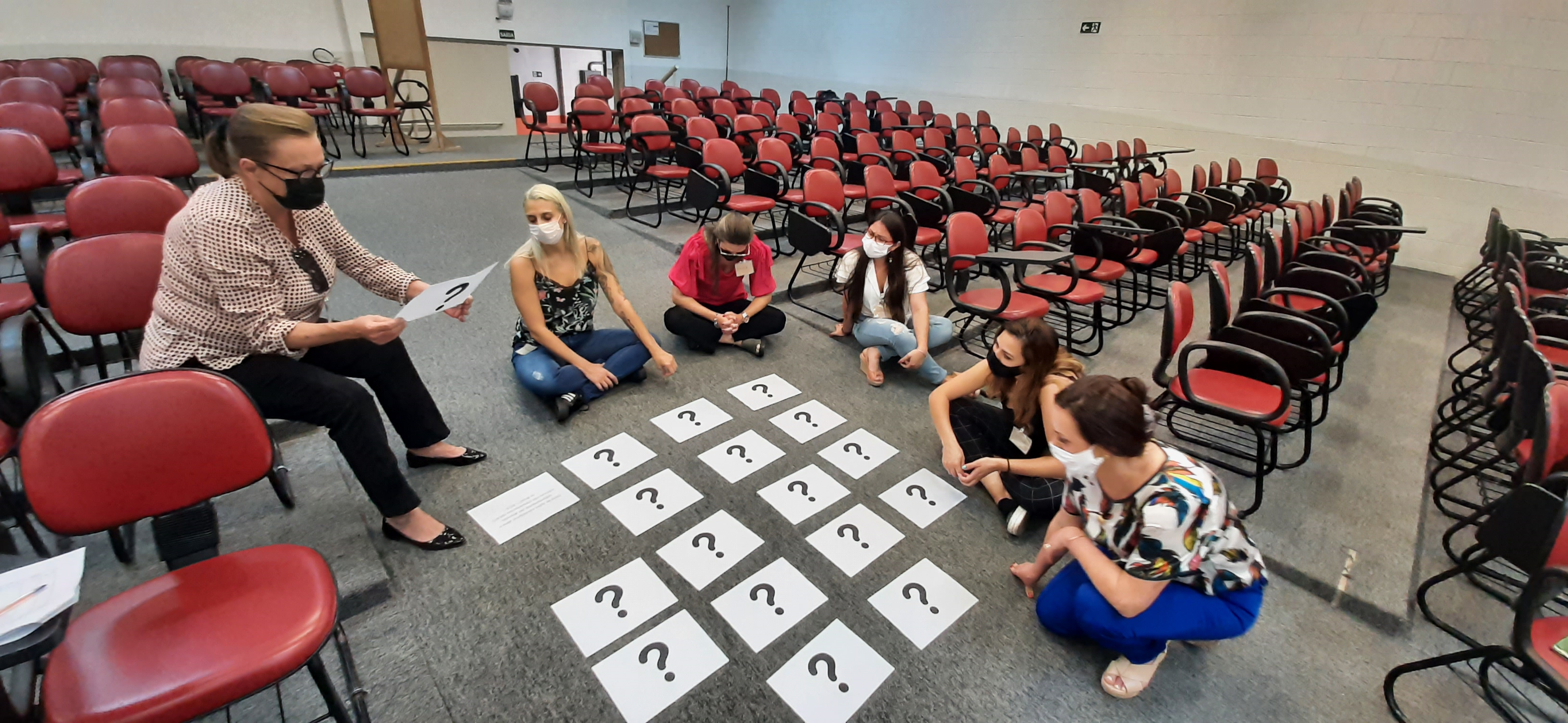 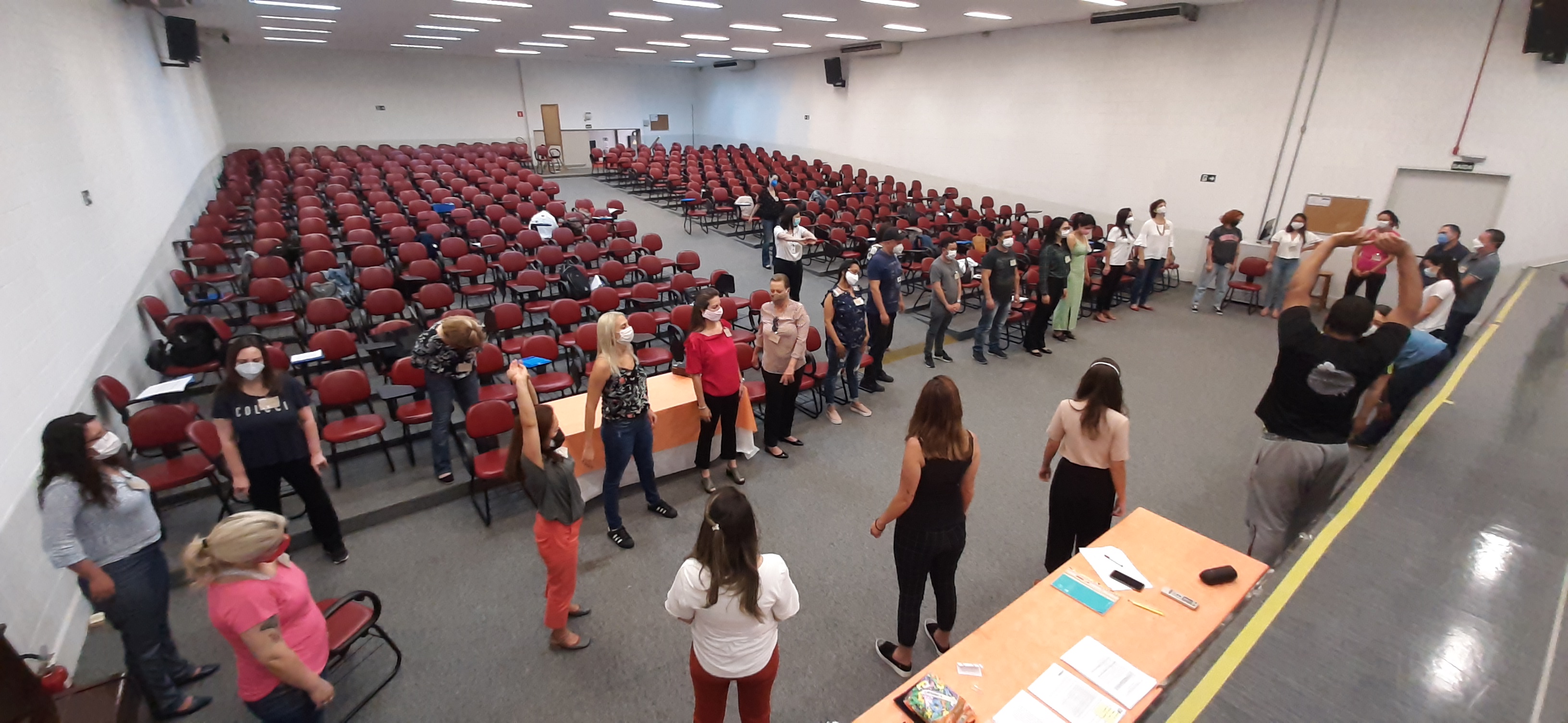 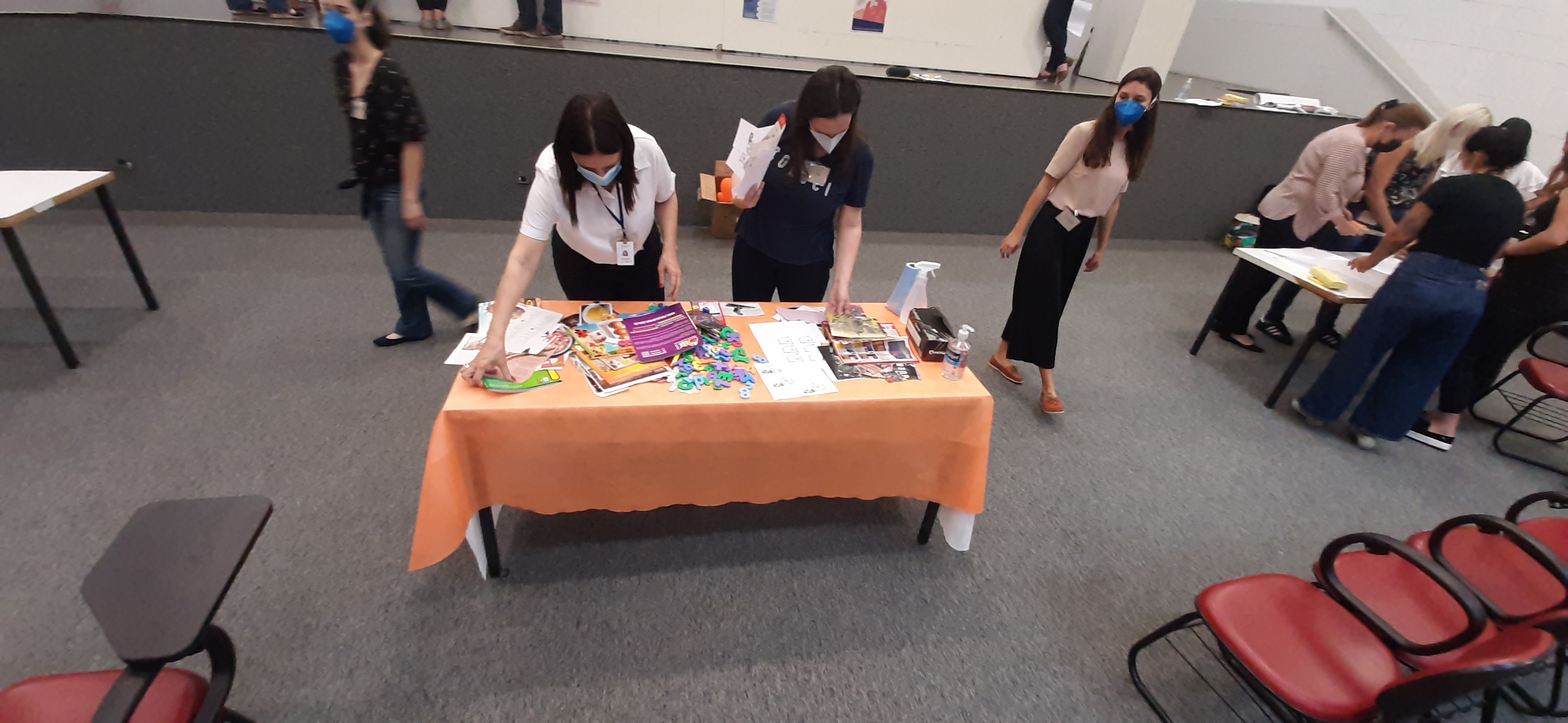 10
Oficina de Promoção da Alimentação Adequada e saudável e da atividade física e práticas corporais
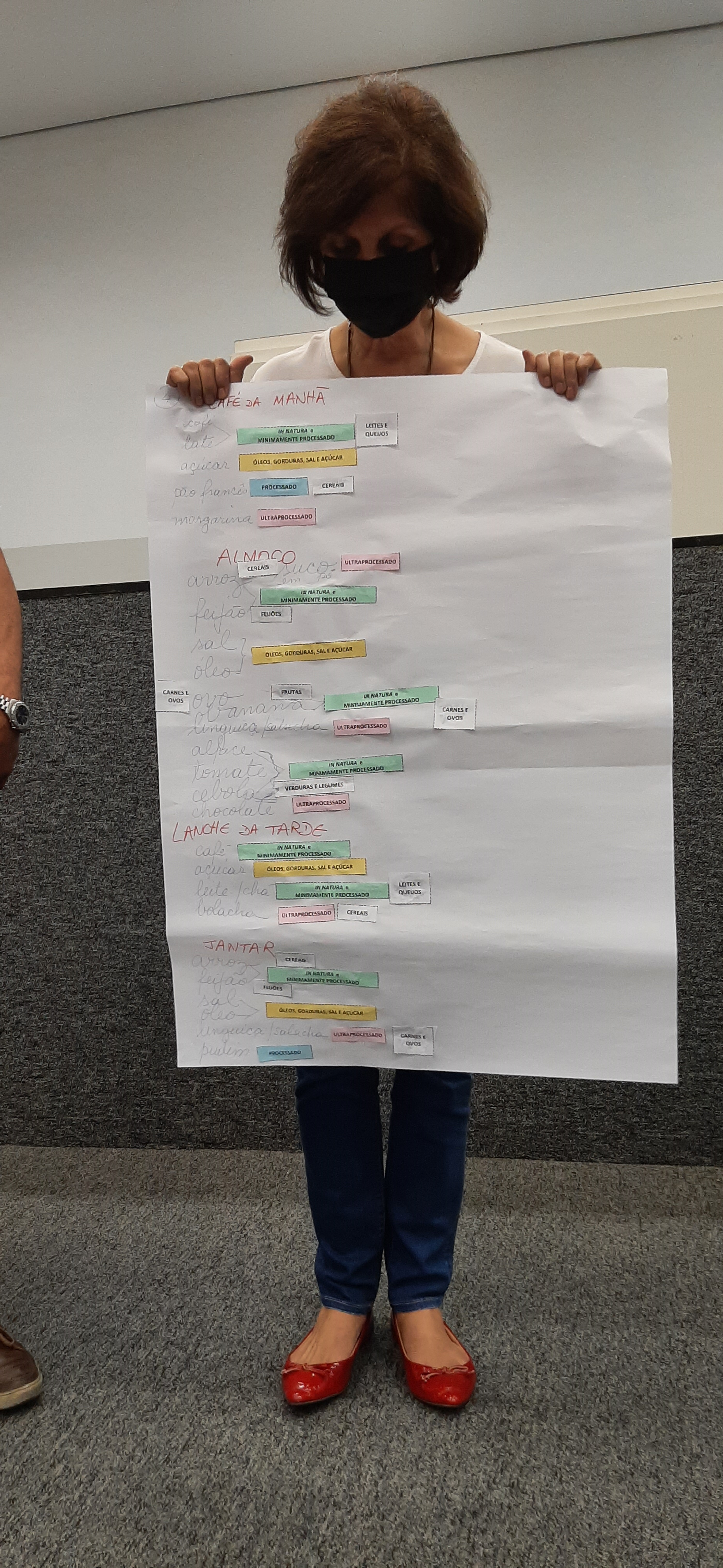 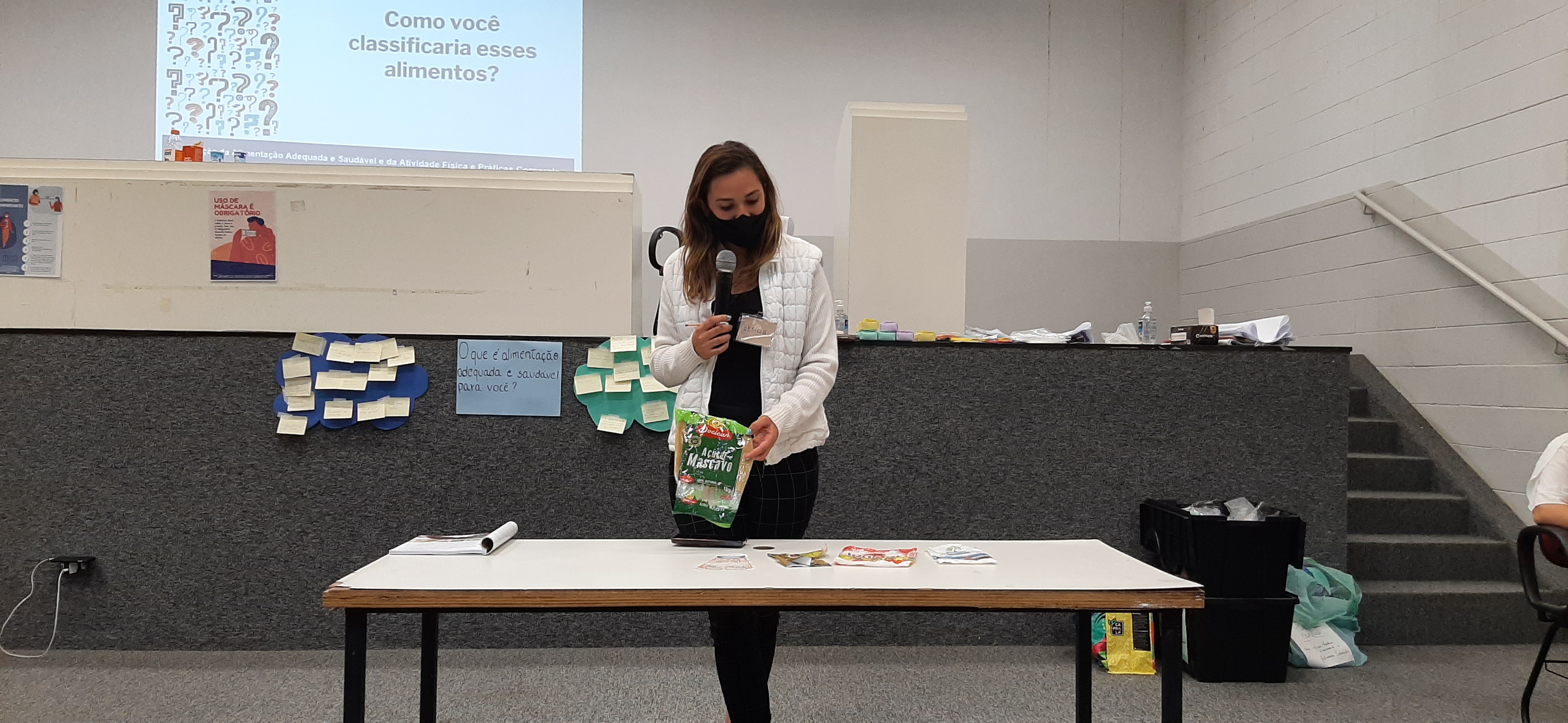 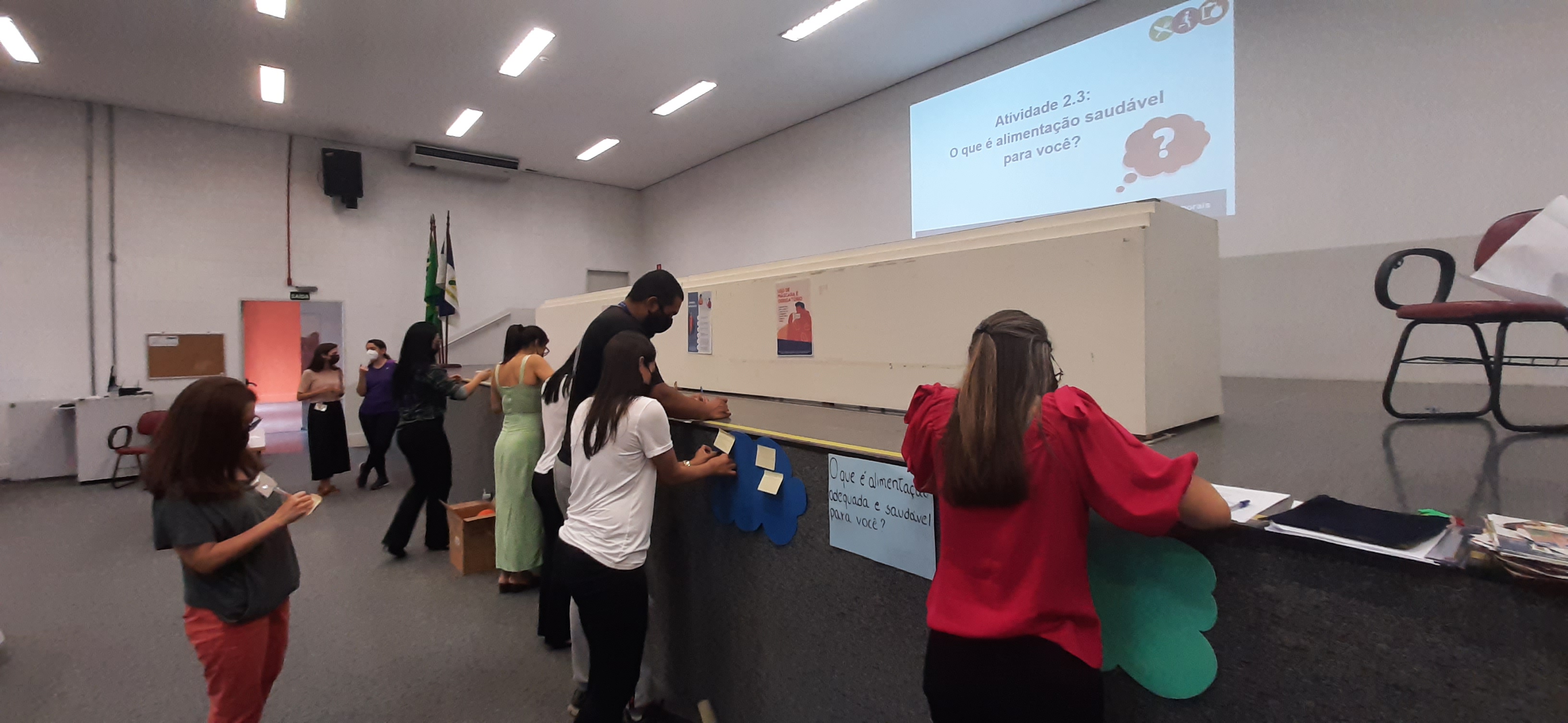 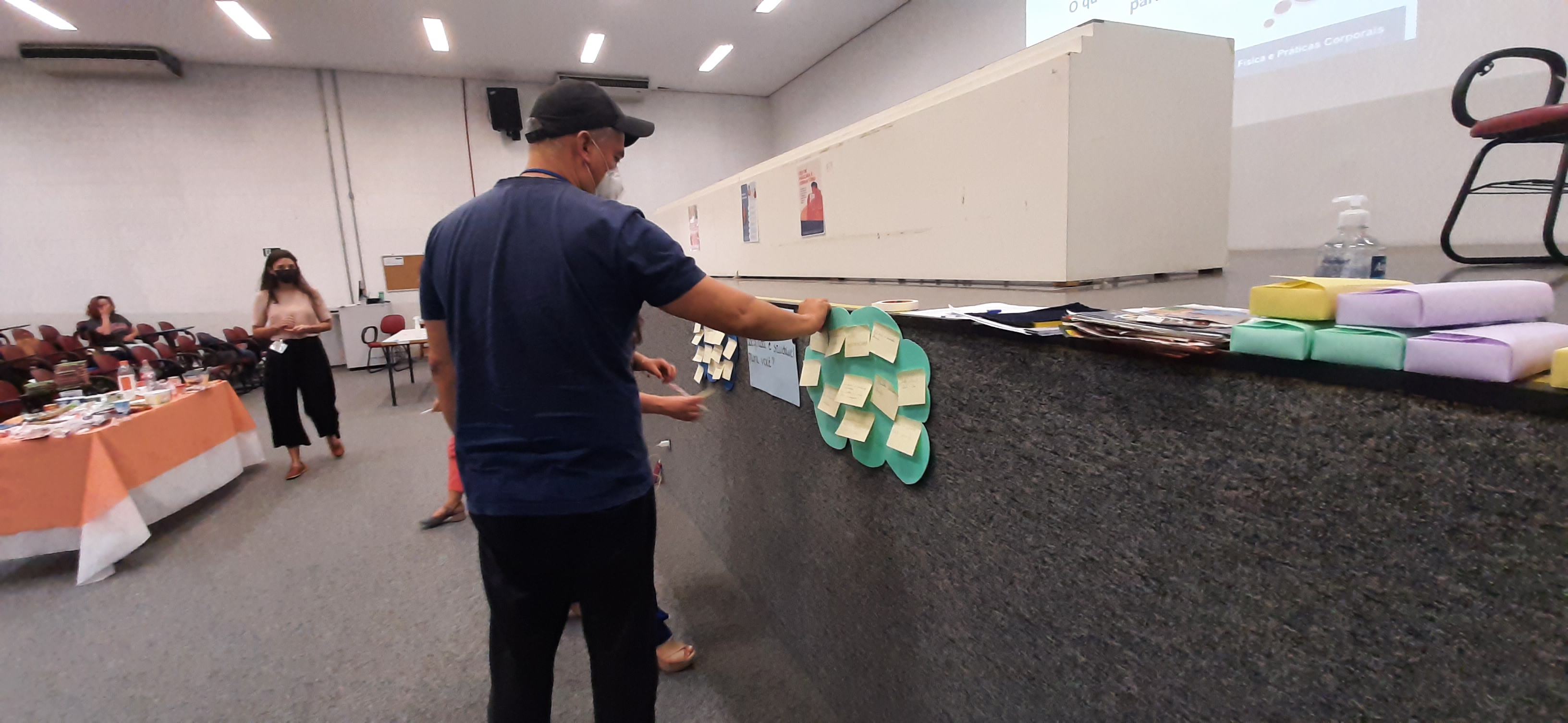 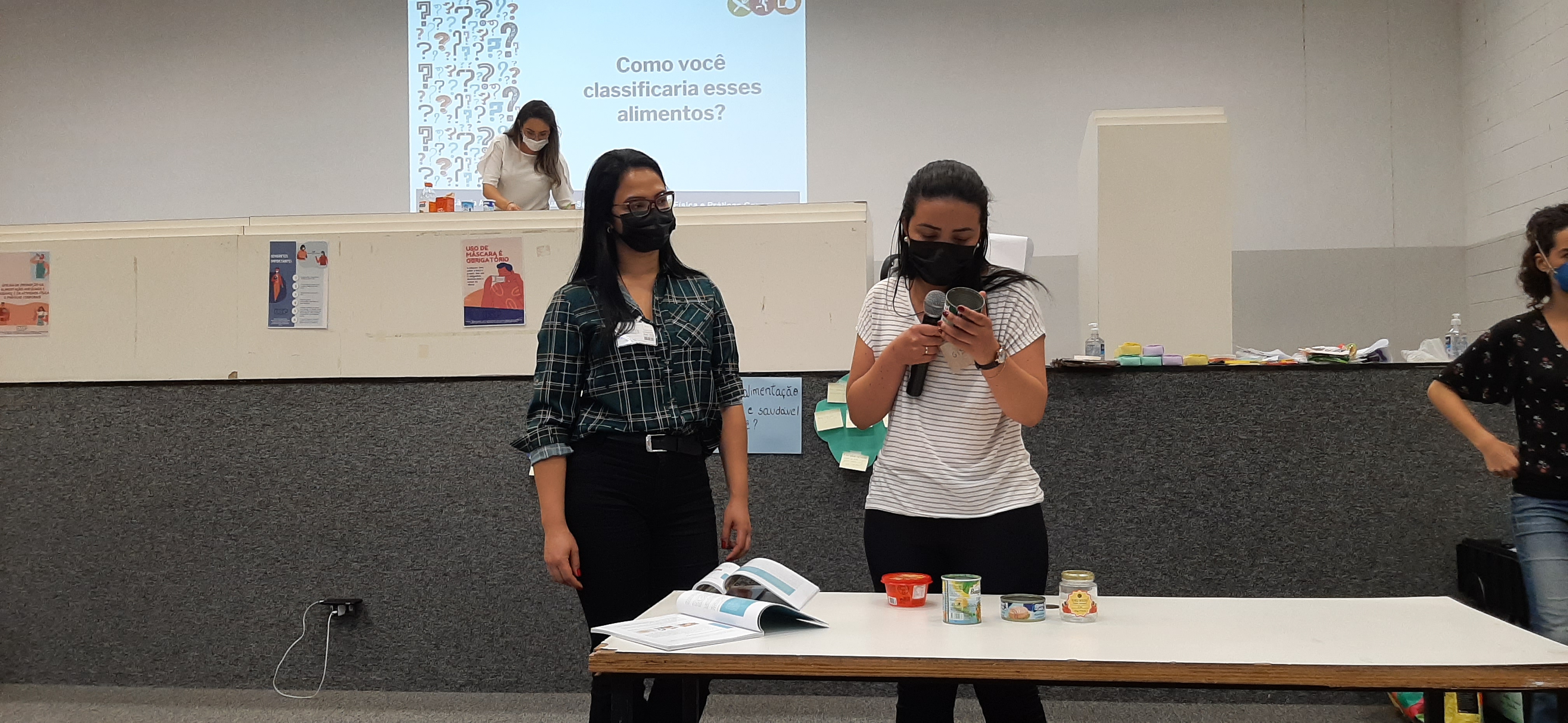 11
Manuais instrutivos das oficinas de QUALIFICAÇÃO PROFISSIONAL da APs
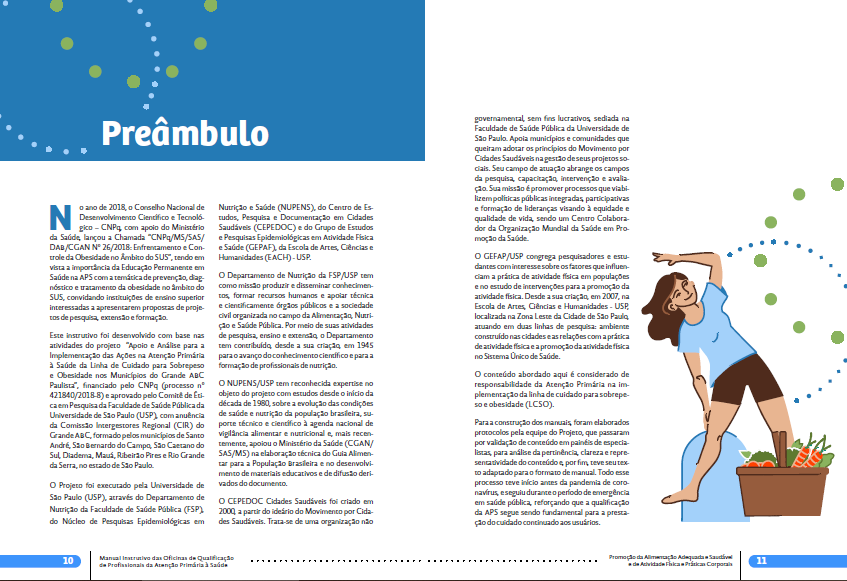 Série com 3 fascículos:
Oficina de Vigilância Alimentar e Nutricional;
Oficinas de Promoção da Alimentação Adequada e Saudável e da Atividade Física
Oficina de Gestão do Cuidado e Abordagem Coletiva no Manejo da Obesidade
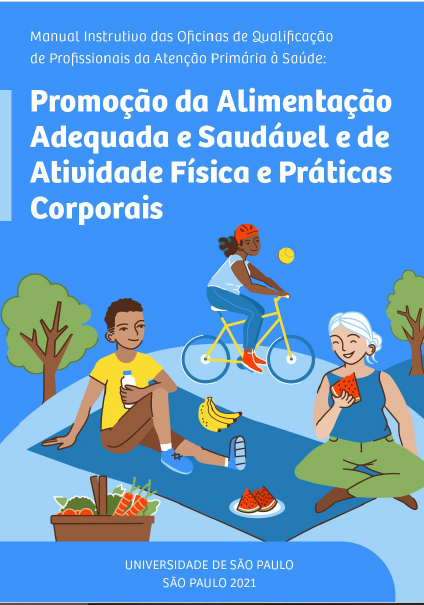 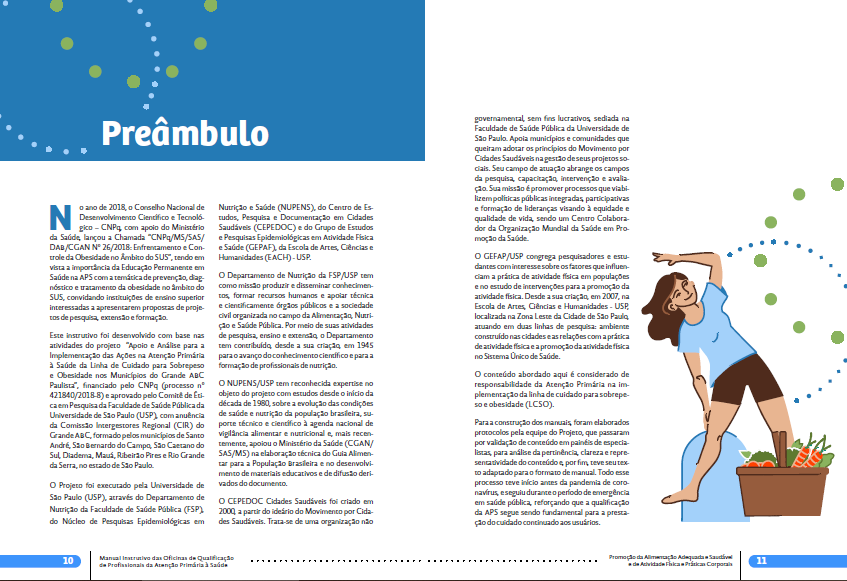 12
Cronograma do projeto 2021-2022
13
Próximo Fórum Colegiado: ?
14
[Speaker Notes: Pesquisa de mestrado entitulada]
CURSOS DE 
AUTOAPRENDIZAGEM
2021 e 2022
15
Obrigada!
16